PHY 712 Electrodynamics
10-10:50 AM  MWF  Online

Discussion  for Lecture 30:
Continue reading Chap. 14 – 
Radiation by moving charges
Recap of results for  synchrotron radiation from land based sources
Synchrotron radiation from astronomical sources
Compton scattering
04/14/2021
PHY 712  Spring 2021 -- Lecture 30
1
[Speaker Notes: In this lecture, we will continue discussing the material presented in Chap. 14 of Jackson’s textbook on the subject of radiation from moving charged particles.]
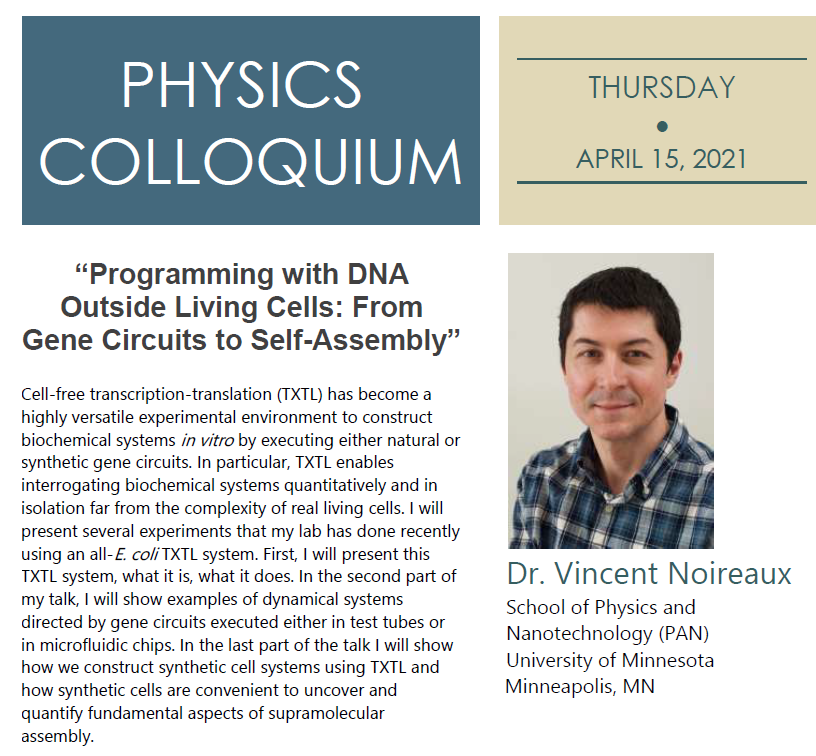 4 PM
04/14/2021
PHY 712  Spring 2021 -- Lecture 30
2
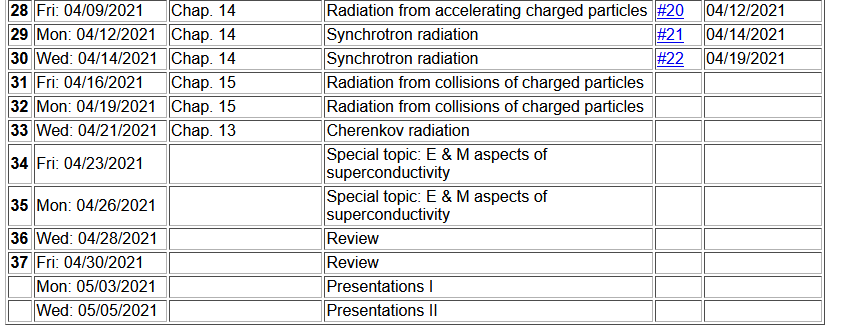 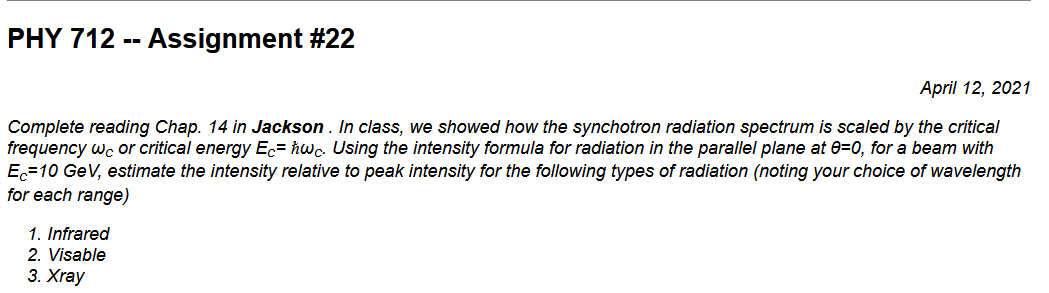 04/14/2021
PHY 712  Spring 2021 -- Lecture 30
3
Your questions –
From Gao:  In my sense, energy level transition radiation is easy to understand for me. From EM, we know that a moving charge also radiates. But I am not sure what mechanism leads to this radiation? Even though we have known how to calculate its intensity already. Could you give some hints? 

Comment:  While it may not be intuitive, the analysis says that radiation occurs whenever a charged particle accelerates.   For quantum systems, other factors occur.
04/14/2021
PHY 712  Spring 2021 -- Lecture 30
4
Comment about units
e measured in Coulombs
Length measured in m
Energy measured in joules
e measured in Statcoulombs
Length measured in cm
Energy measured in ergs
Main results from synchrotron radiation spectra from man made sources --
04/14/2021
PHY 712  Spring 2021 -- Lecture 30
5
z
r
.
b
q
Top view:
y
b
x
r
y
x
04/14/2021
PHY 712  Spring 2021 -- Lecture 30
6
[Speaker Notes: Setup of the coordinate system to analyze the particle trajectory.   Here rho denotes the circular radius and v denotes the particle speed (assumed to be constant).]
z
r
.
b
q
y
b
x
04/14/2021
PHY 712  Spring 2021 -- Lecture 30
7
[Speaker Notes: For this analysis we will assume that the radiation is detected in the x-z plane.    The angle theta is defined with respect to the x axis.   Two polarization vectors denoted with epsilonparallel and epsilonperpendicular  (both perpendicular to r) are defined.]
z
r
.
b
q
y
b
x
04/14/2021
PHY 712  Spring 2021 -- Lecture 30
8
[Speaker Notes: Here the two amplitudes C for parallel and perpendicular polarizations are defined in terms of the trajectory parameters.]
04/14/2021
PHY 712  Spring 2021 -- Lecture 30
9
[Speaker Notes: Following Jackson’s derivations, we arrive at the expression given on the slide that is equivalent to Jackson’s Eq. 14.79.    The two terms represent the two different polarization contributions.    Both terms are expressed in terms of Bessel function of the third kind of order 1/3  or 2/3.]
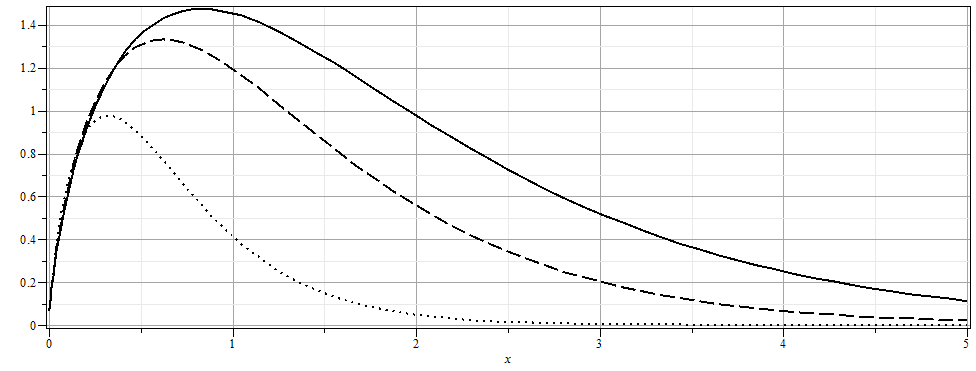 04/14/2021
PHY 712  Spring 2021 -- Lecture 30
10
[Speaker Notes: From the expression, we can plot the intensity as a function of the scaled frequency scaled by the critical frequency defined on the previous slide for various angles theta.]
More details
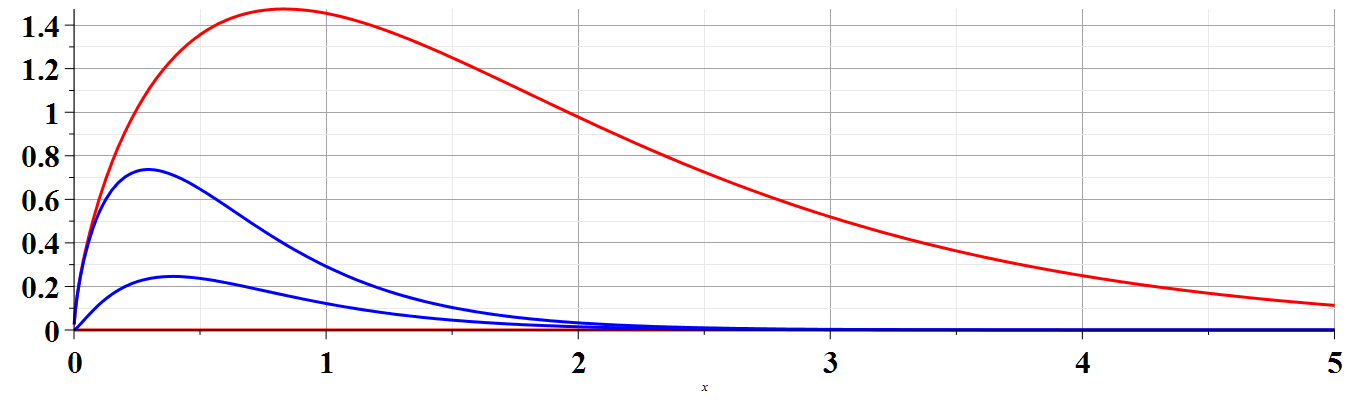 04/14/2021
PHY 712  Spring 2021 -- Lecture 30
11
[Speaker Notes: More plots.   The fact that the frequency scales with the critical frequency means that by designing facilities with different radii and gamma factors, the spectral range can be controlled.]
Comment on light source facilities  and the newer free electron laser technology
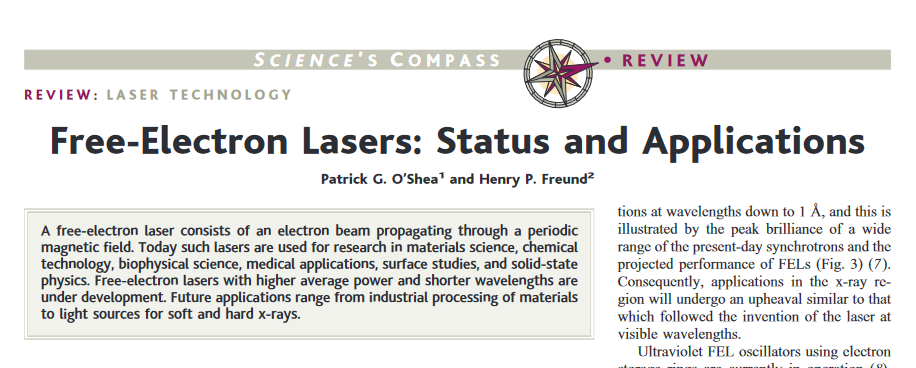 DOI: 10.1126/science.1055718
04/14/2021
PHY 712  Spring 2021 -- Lecture 30
12
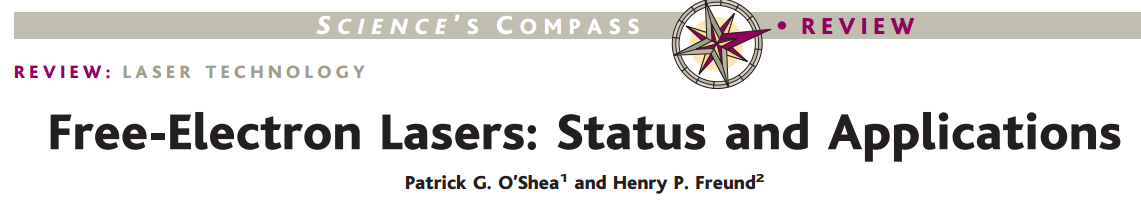 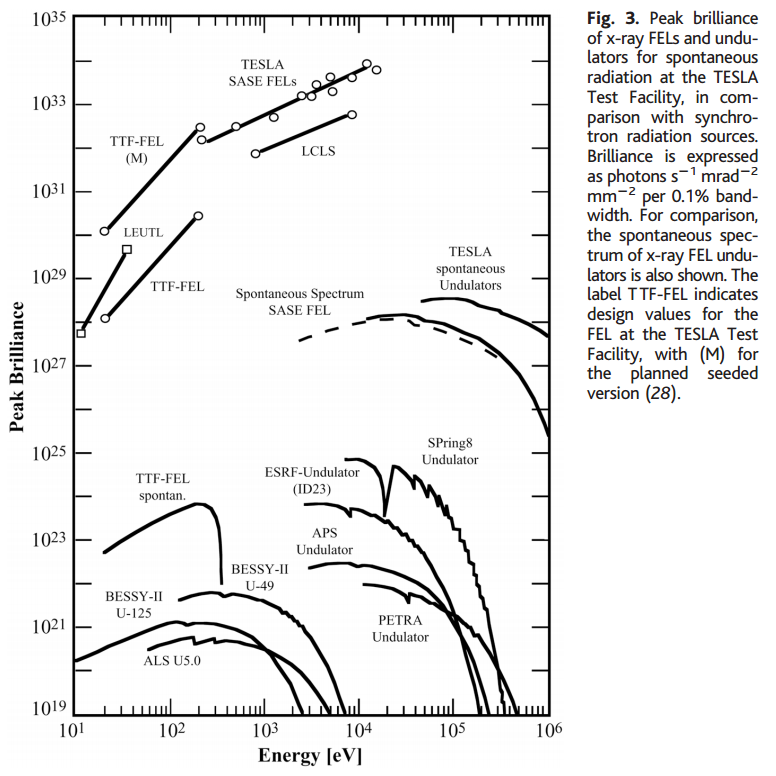 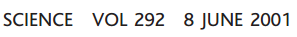 04/13/2020
PHY 712  Spring 2020 -- Lecture 29
13
[Speaker Notes: Data from a review article on Free Electron Lasers]
The above analysis applies to a class of man-made facilities dedicated to producing intense radiation in the continuous spectrum.   For more specific information on man-made synchrotron sources, the following web page is useful: http://www.als.lbl.gov/als/synchrotron_sources.html.
Synchrotron radiation is also produced by astronomical sources as analyzed by Julian Schwinger –
04/14/2021
PHY 712  Spring 2021 -- Lecture 30
14
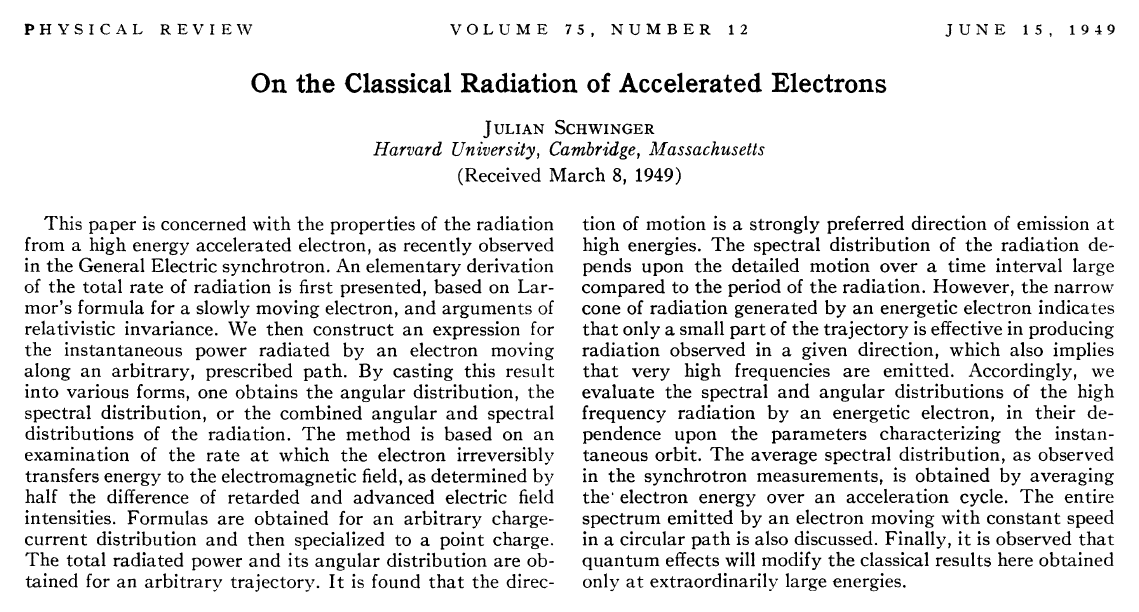 DOI:https://doi.org/10.1103/PhysRev.75.1912
04/14/2021
PHY 712  Spring 2021 -- Lecture 30
15
Recalling general results of analysis --
z
r
.
b
q
y
b
x
04/14/2021
PHY 712  Spring 2021 -- Lecture 30
16
[Speaker Notes: Here the two amplitudes C for parallel and perpendicular polarizations are defined in terms of the trajectory parameters.]
Useful identity  involving Bessel functions
04/13/2020
PHY 712  Spring 2020 -- Lecture 29
17
[Speaker Notes: Some of the identities repeated from last time.]
Some details for last step --
04/13/2020
PHY 712  Spring 2020 -- Lecture 29
18
[Speaker Notes: Some of the identities repeated from last time.]
Astronomical synchrotron radiation -- continued:
04/13/2020
PHY 712  Spring 2020 -- Lecture 29
19
[Speaker Notes: More details.]
Astronomical synchrotron radiation -- continued:
In both of the expressions, the sum over m includes both negative and positive values. However, only the positive values of w and therefore positive values of m are of interest. Using the identity:                                      the
result becomes:
These results were derived by Julian Schwinger (Phys. Rev. 75, 1912-1925 (1949)). The discrete case is similar to the result quoted in Problem 14.15 in Jackson's text.
04/13/2020
PHY 712  Spring 2020 -- Lecture 29
20
[Speaker Notes: Comment  on the relevance of the results.]
Back to fundamental processes – Thompson and Compton scattering (see section 14.8 in Jackson)
Some details of  scattering of electromagnetic waves incident on a particle of charge q and mass mq
r
k0
q
e2
e0
f
e1
04/13/2020
PHY 712  Spring 2020 -- Lecture 29
21
[Speaker Notes: For next time.]